Unit 6
HOW MANY LESSONS 
DO YOU HAVE TODAY?
Lesson 3
REVIEW
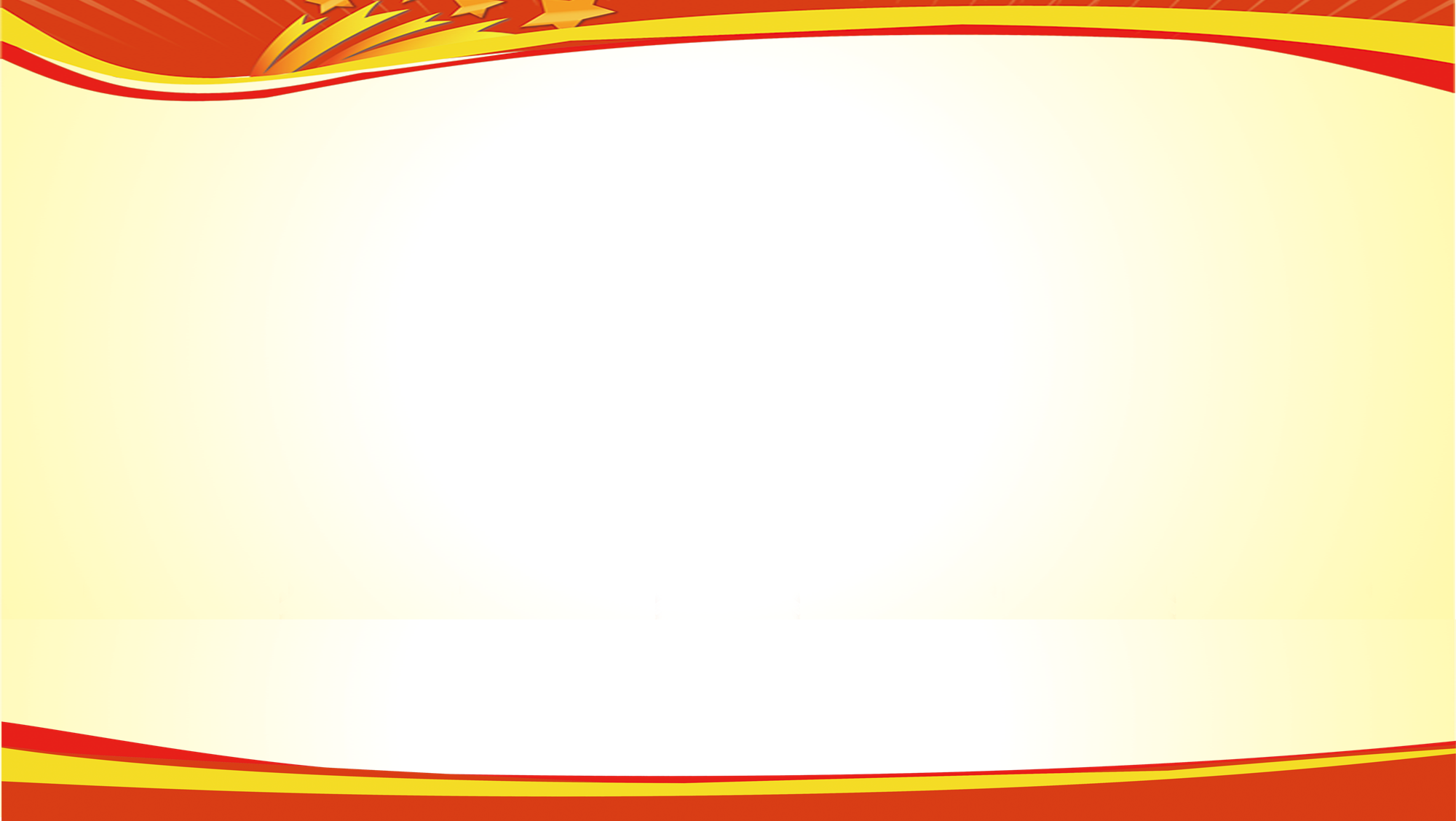 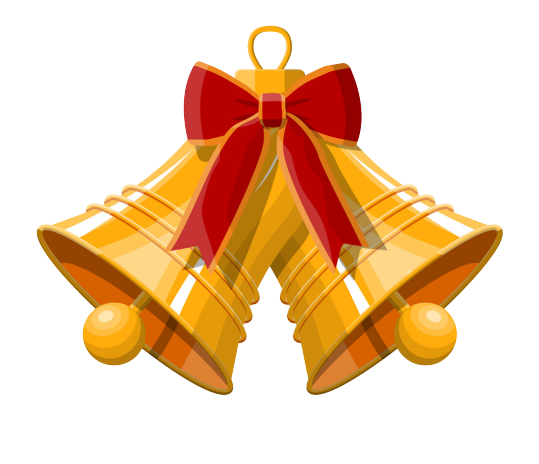 RING THE GOLDEN BELL
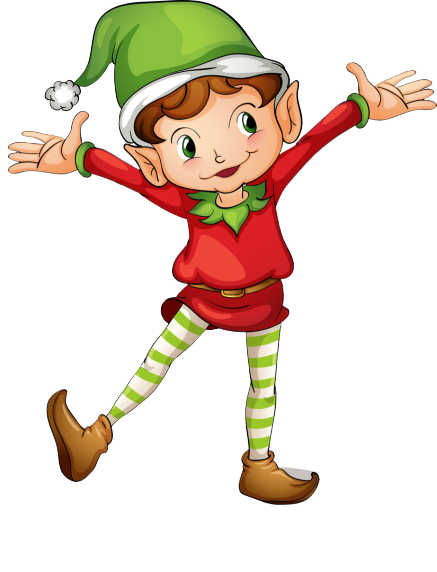 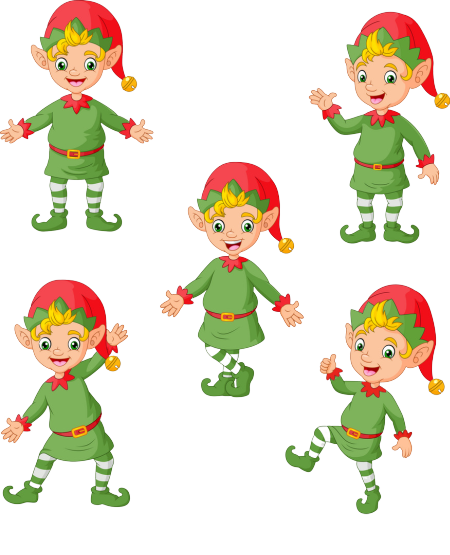 [Speaker Notes: Ms Huyền Phạm - 0936.082.789 – YOUTUBE: MsPham.  Facebook: Dạy và học cùng công nghệ.]
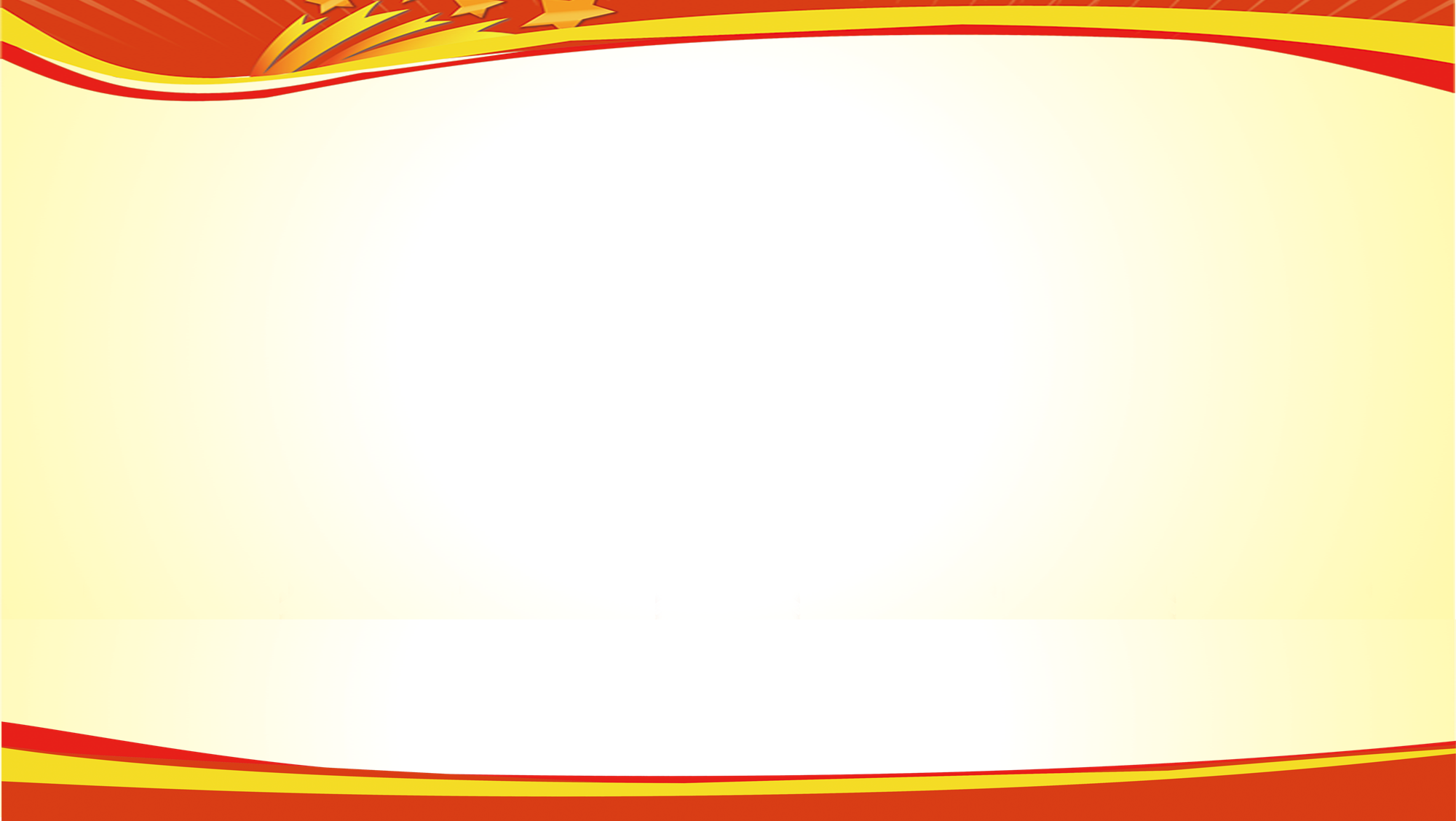 Ring The Golden Bell
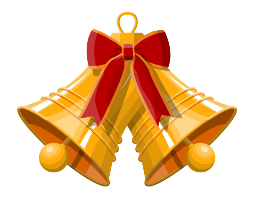 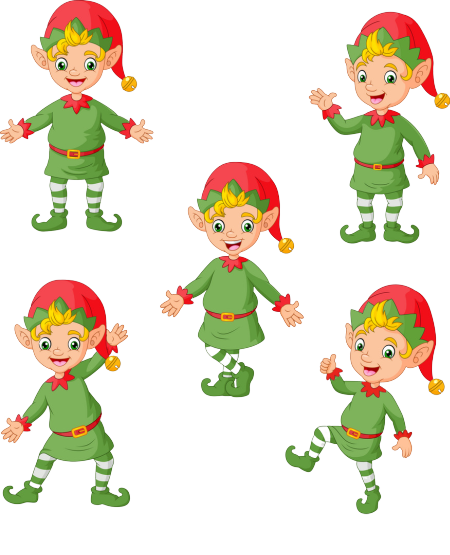 Question 1
Answer
___________?
I have four: Maths, English, Art, IT.
How many lessons do you have today?
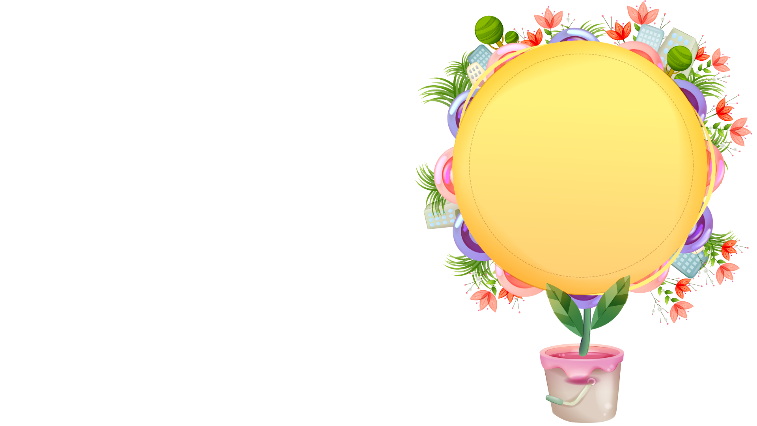 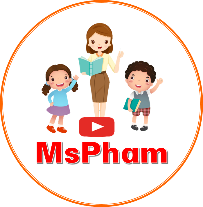 1
2
3
4
5
6
7
8
9
10
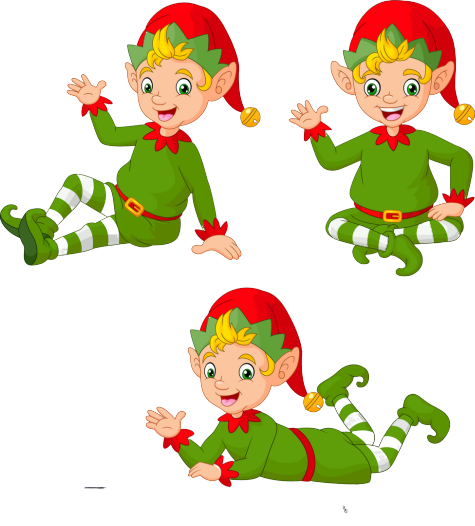 Next
[Speaker Notes: Ms Huyền Phạm - 0936.082.789 – YOUTUBE: MsPham.  Facebook: Dạy và học cùng công nghệ.]
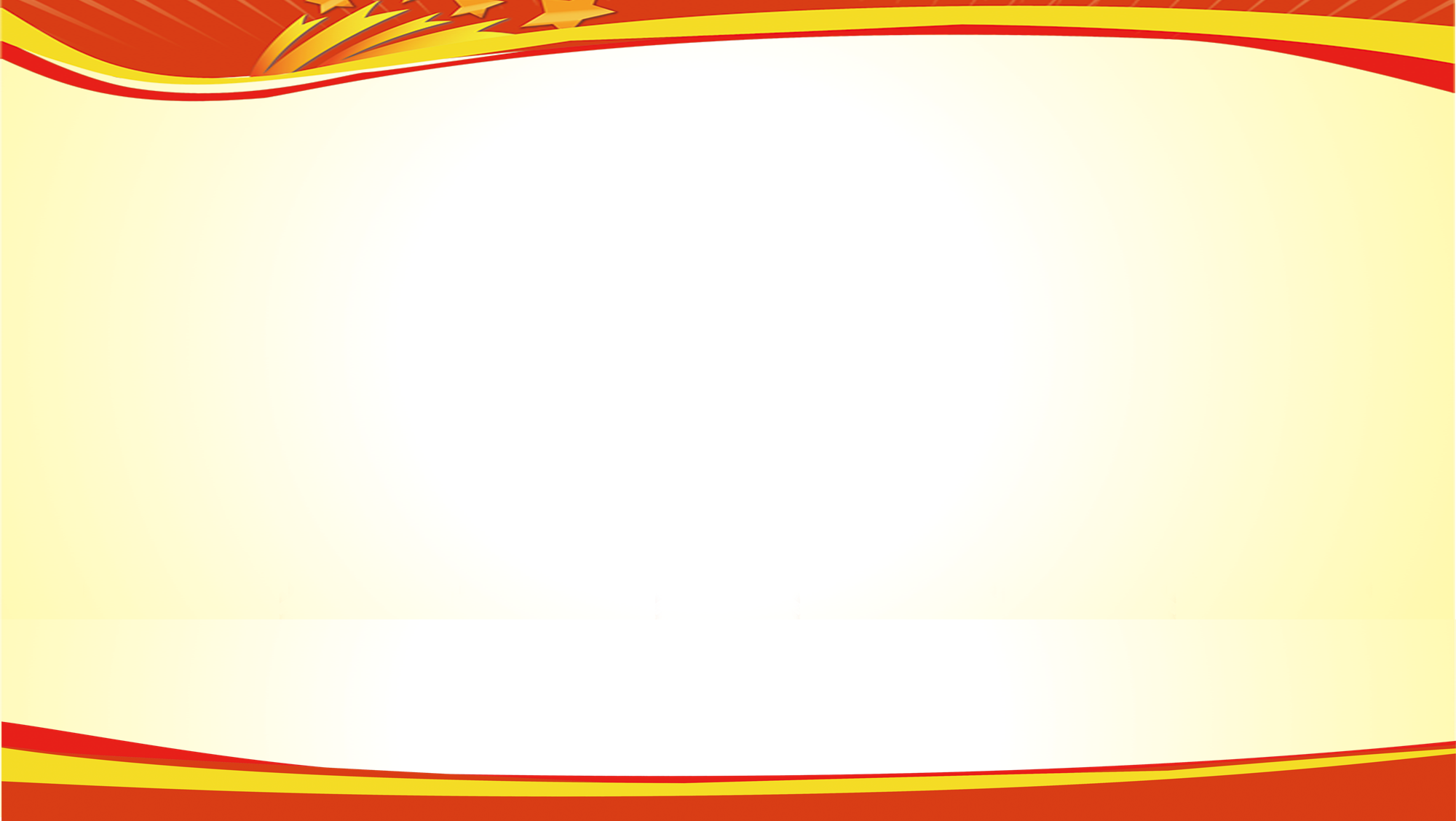 Ring The Golden Bell
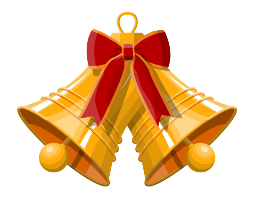 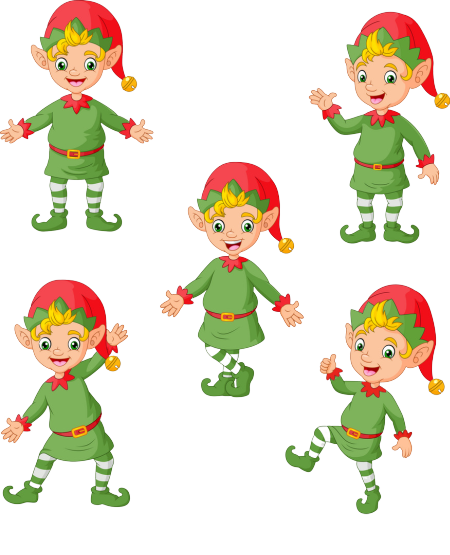 Question 2
Answer
________________?
I have Maths everyday.
How often do you have Maths
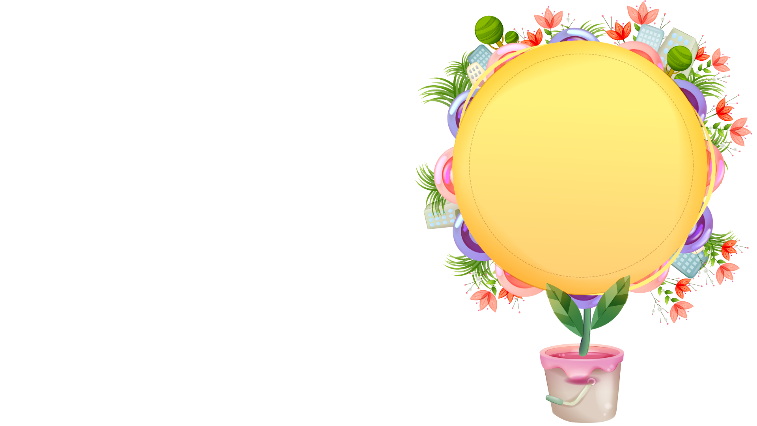 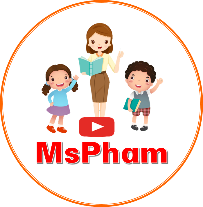 1
2
3
4
5
6
7
8
9
10
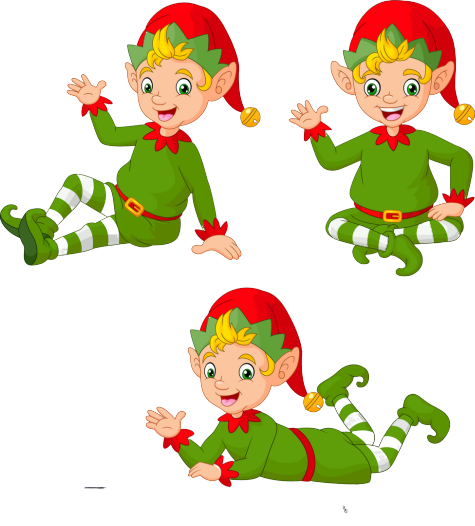 Next
[Speaker Notes: Ms Huyền Phạm - 0936.082.789 – YOUTUBE: MsPham.  Facebook: Dạy và học cùng công nghệ.]
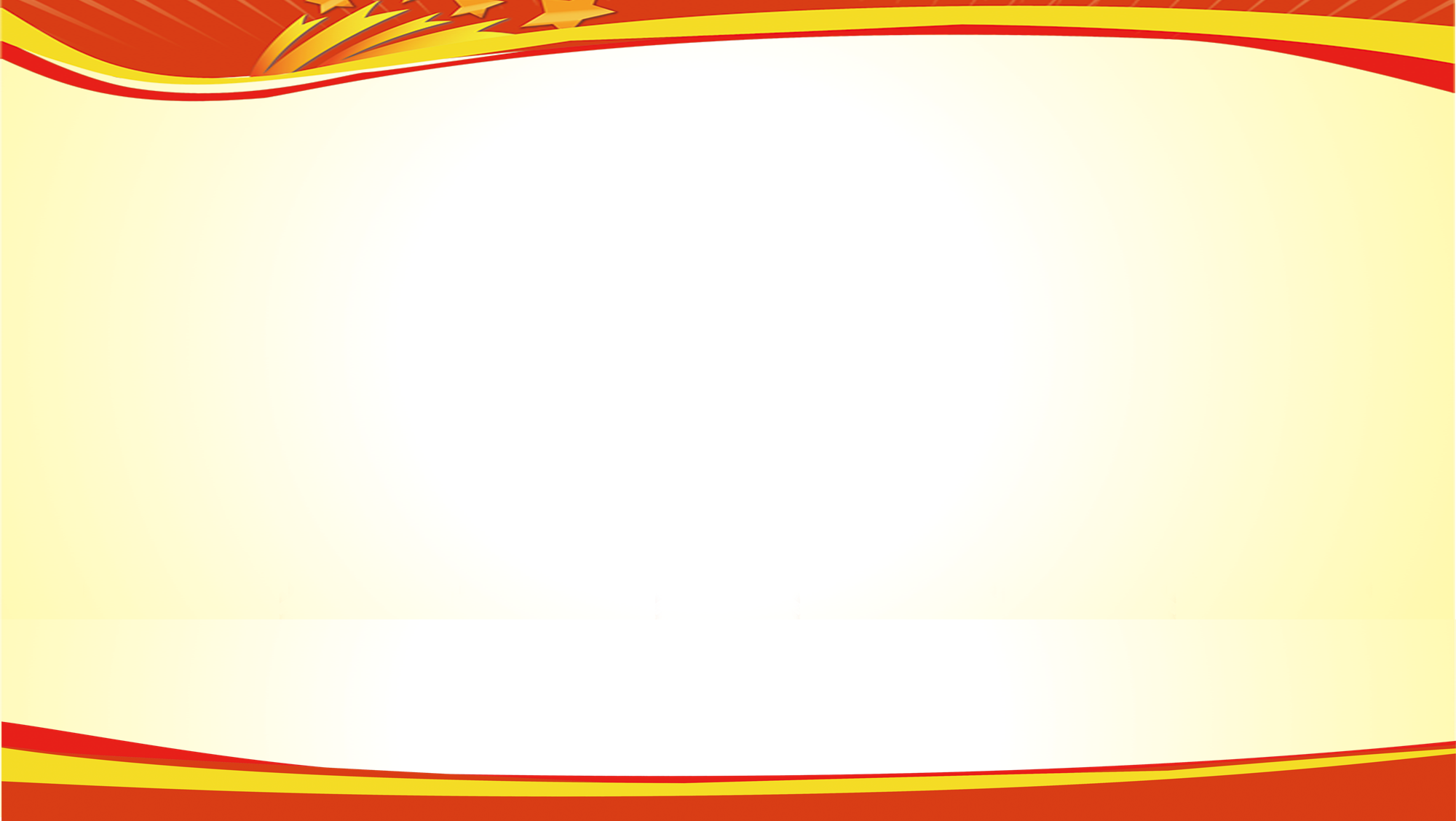 Ring The Golden Bell
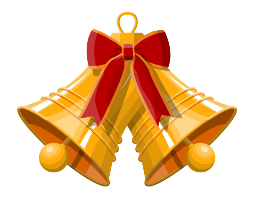 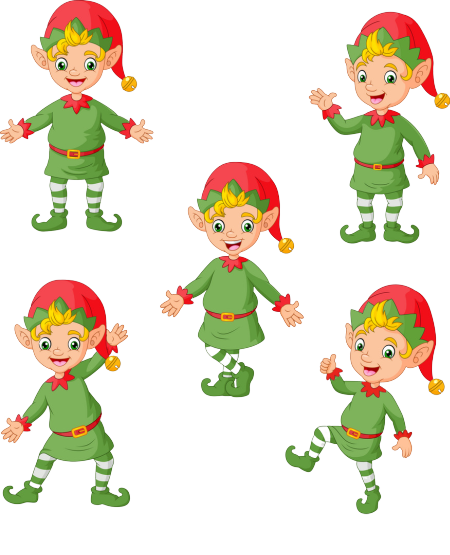 Question 3
Answer
________________?
I have English four times a week.
How often do you have English?
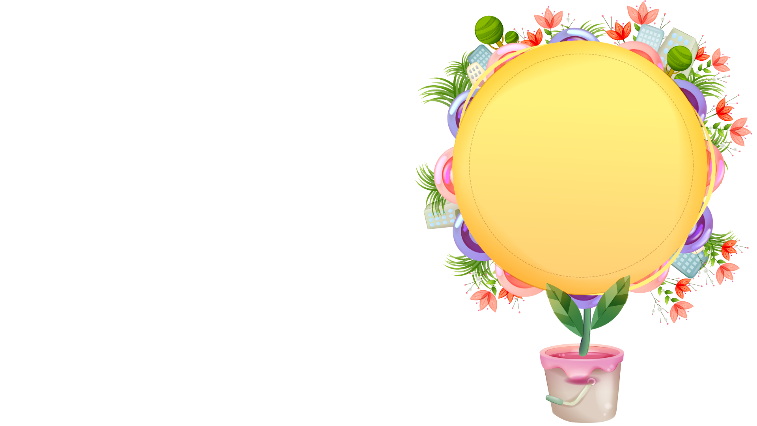 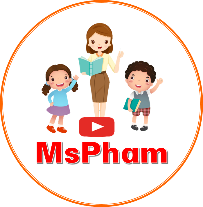 1
2
3
4
5
6
7
8
9
10
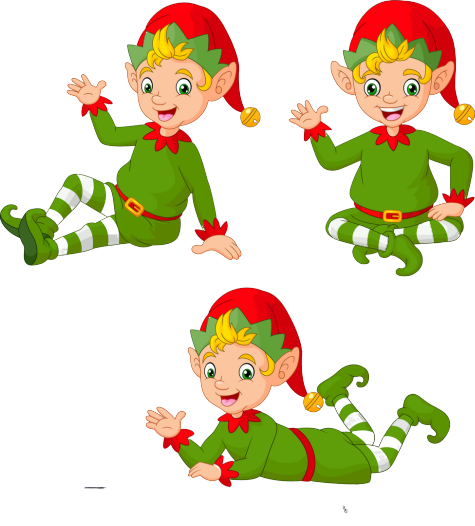 Next
[Speaker Notes: Ms Huyền Phạm - 0936.082.789 – YOUTUBE: MsPham.  Facebook: Dạy và học cùng công nghệ.]
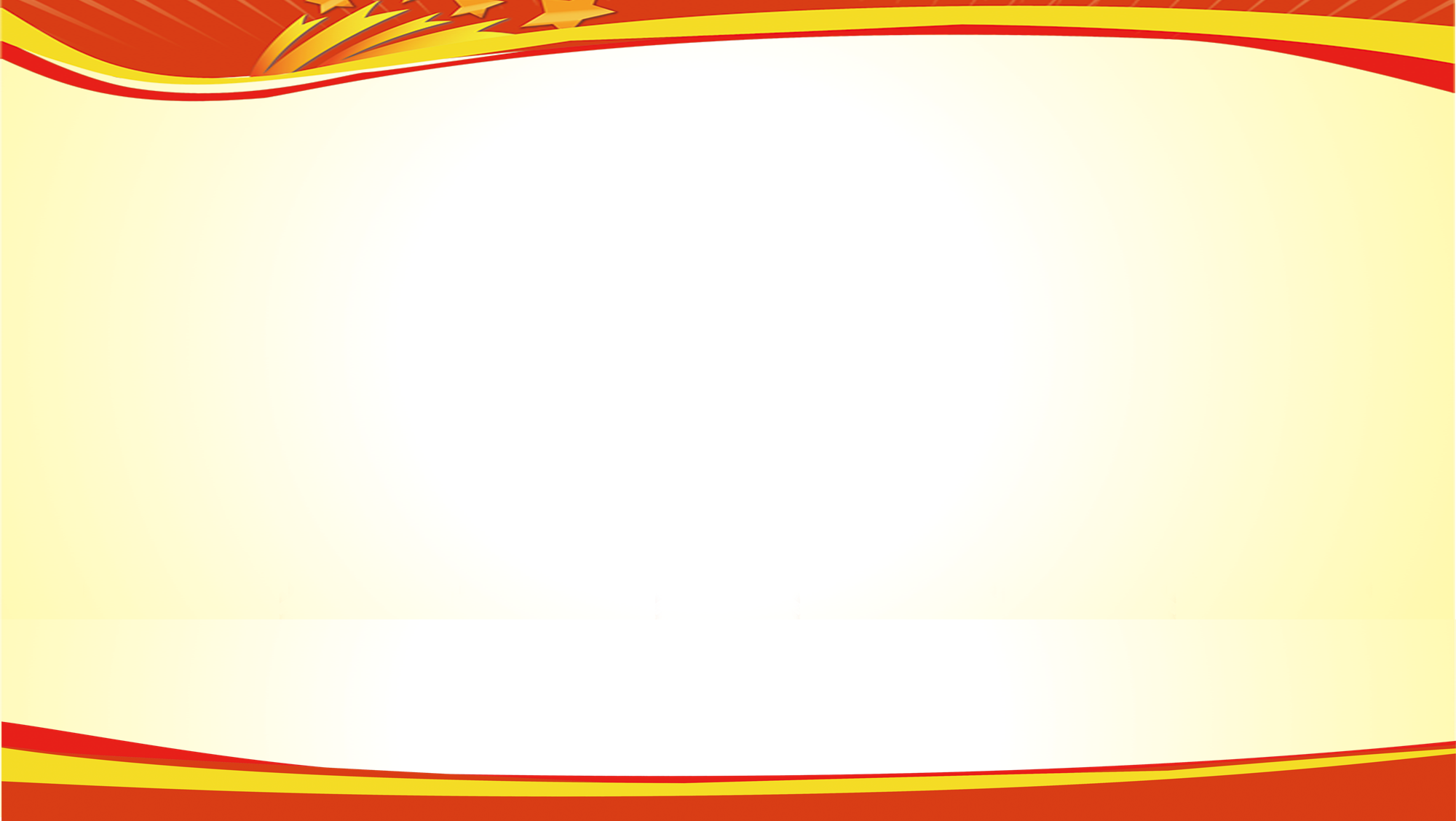 Ring The Golden Bell
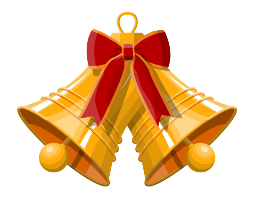 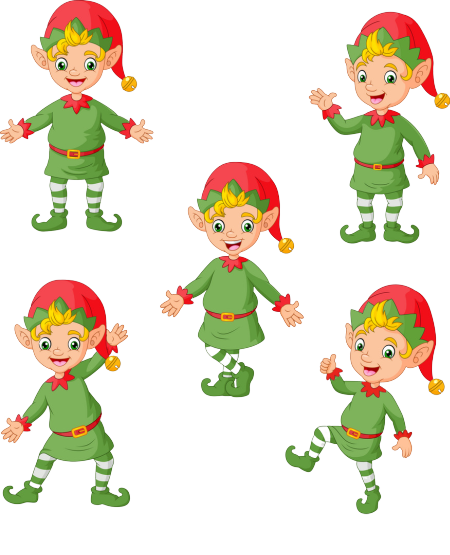 Question 4
Answer
________________?
I have Art twice a week.
How often do you have Art?
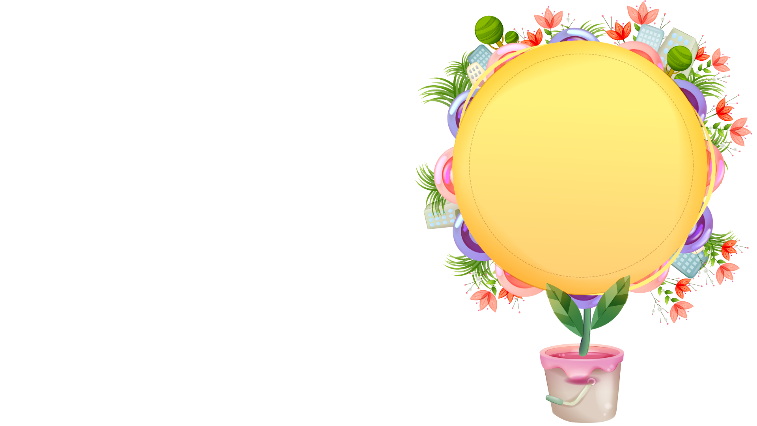 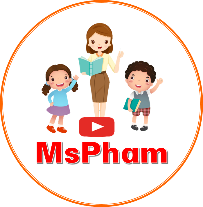 1
2
3
4
5
6
7
8
9
10
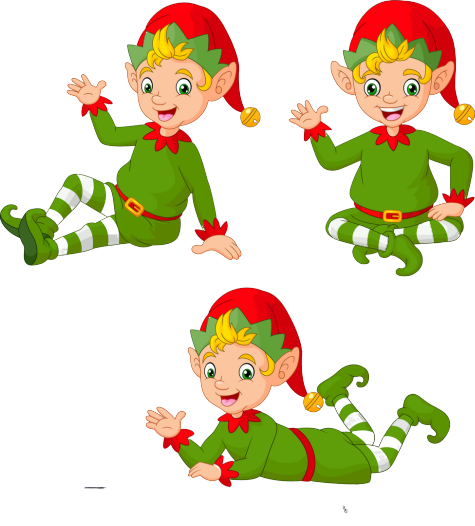 Next
[Speaker Notes: Ms Huyền Phạm - 0936.082.789 – YOUTUBE: MsPham.  Facebook: Dạy và học cùng công nghệ.]
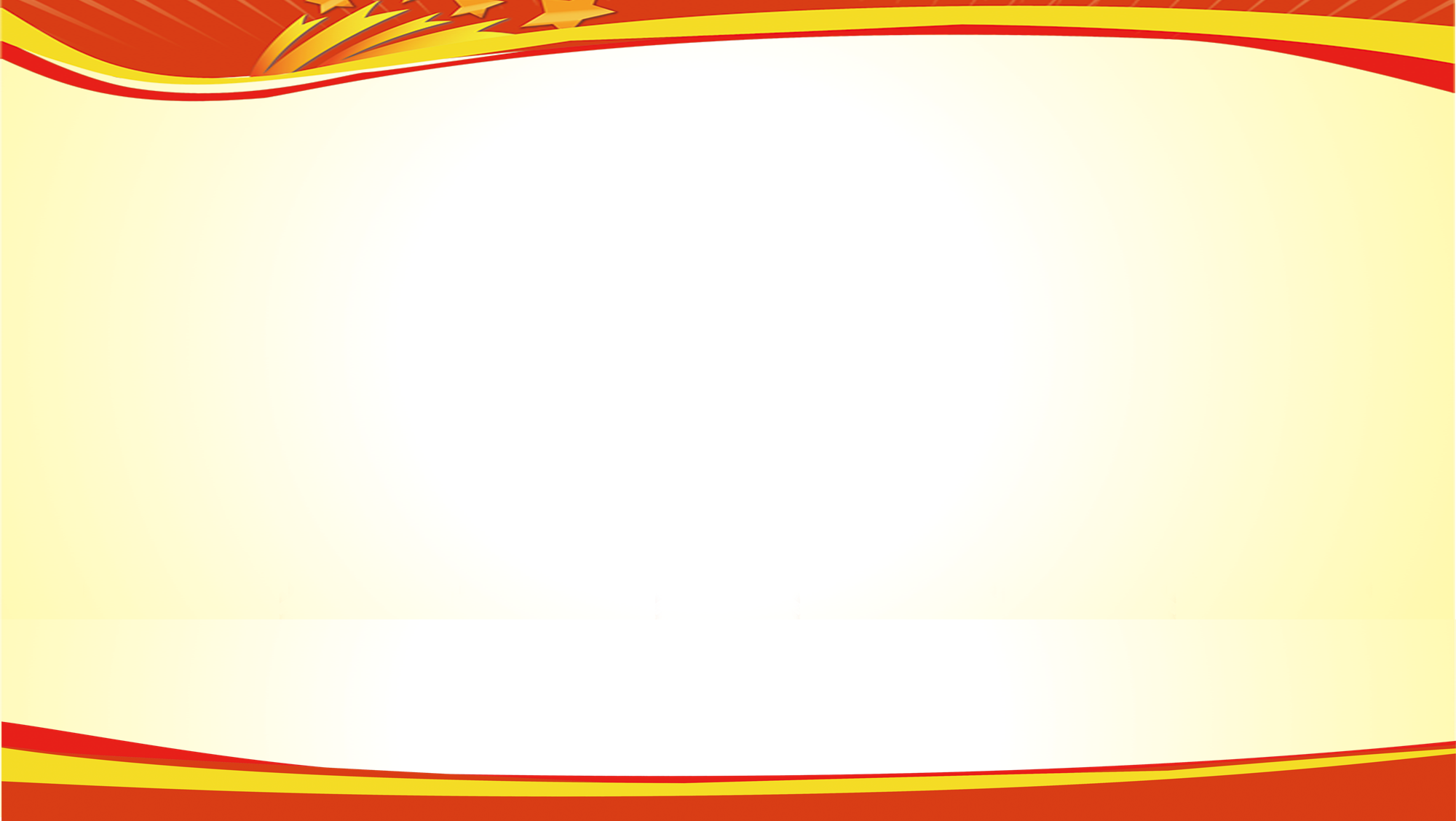 Ring The Golden Bell
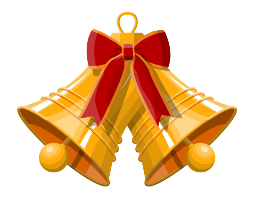 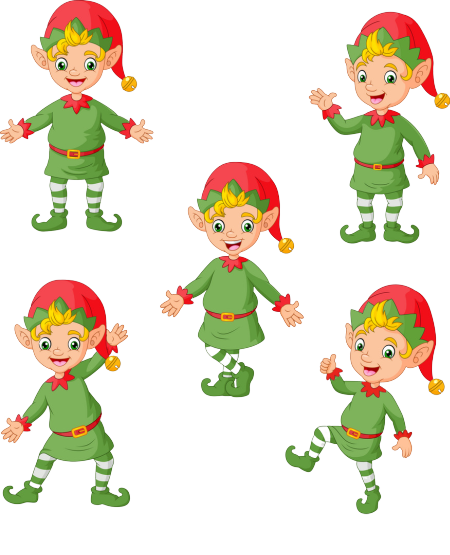 Question 5
Answer
___________?
I have three: Vietnamese, Music, PE, Maths.
How many lessons do you have today?
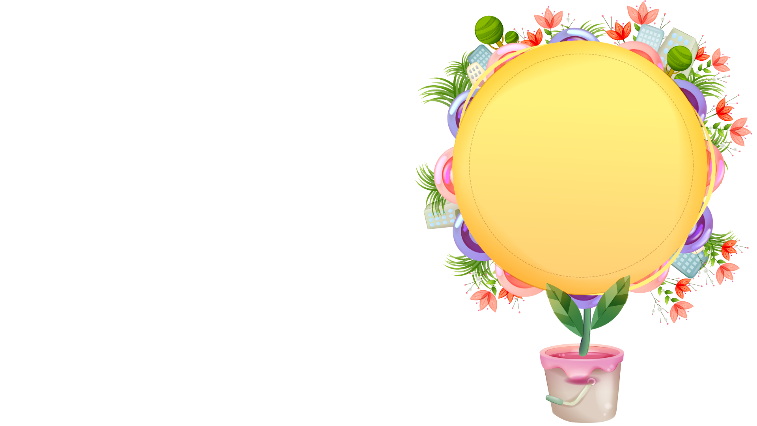 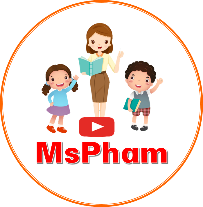 1
2
3
4
5
6
7
8
9
10
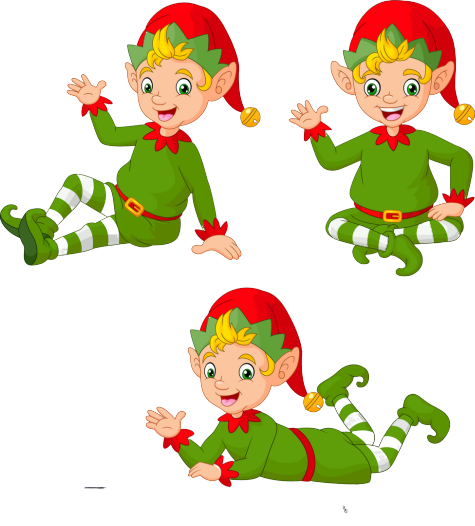 Next
[Speaker Notes: Ms Huyền Phạm - 0936.082.789 – YOUTUBE: MsPham.  Facebook: Dạy và học cùng công nghệ.]
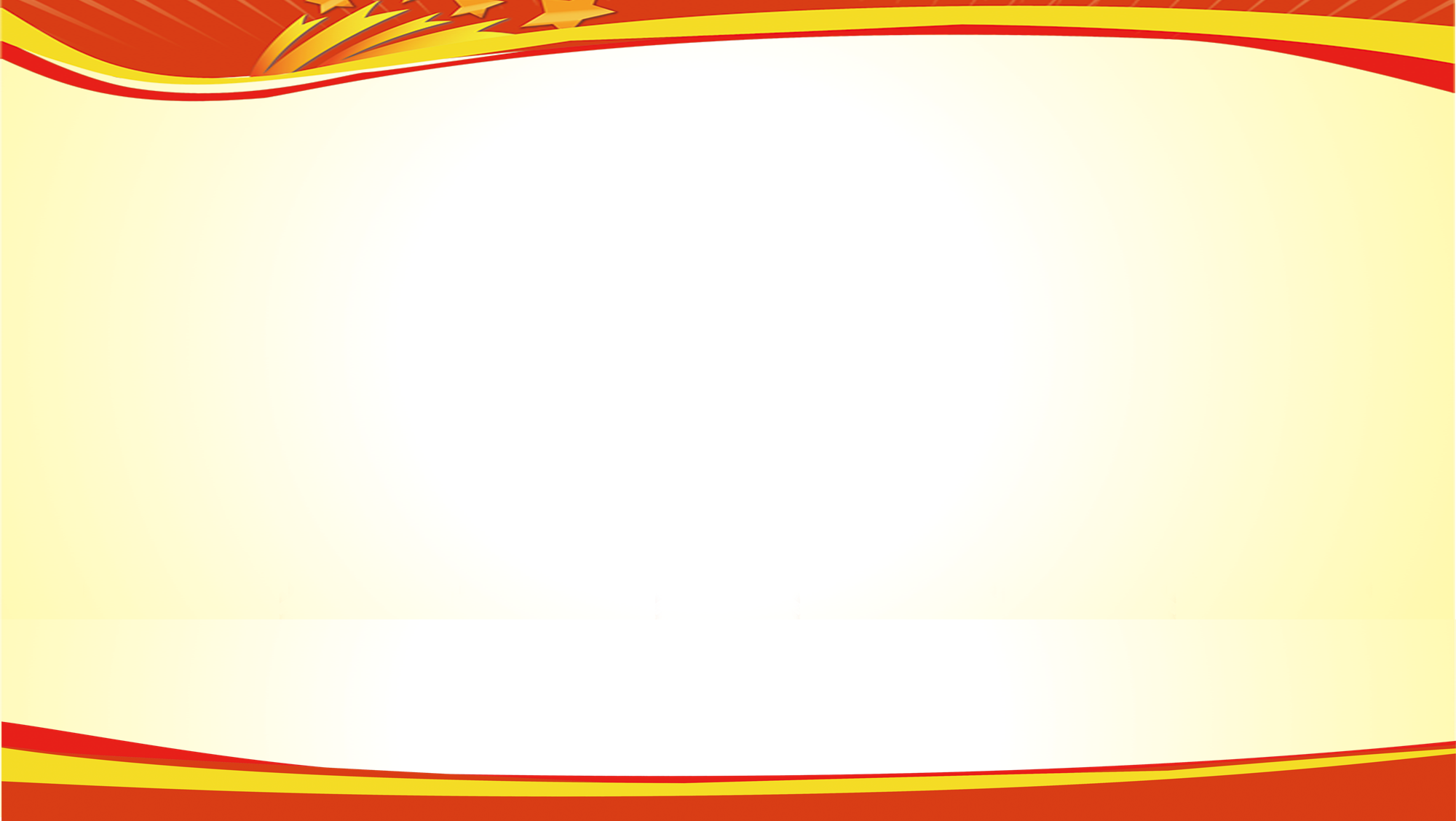 Ring The Golden Bell
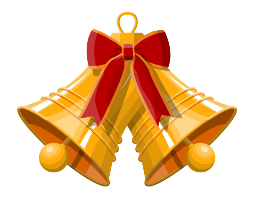 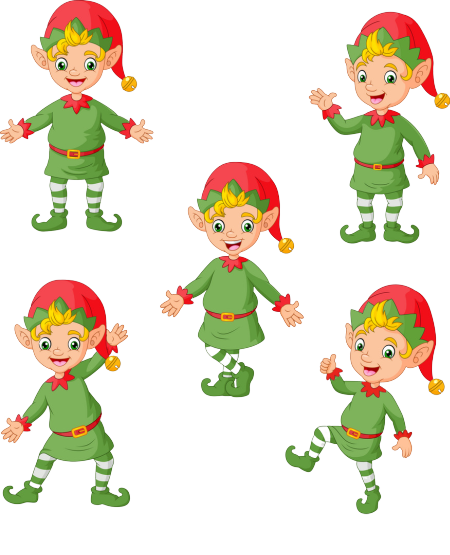 Question 6
Answer
___________?
I have five: Music, Science, Maths, English, Art.
How many lessons do you have today?
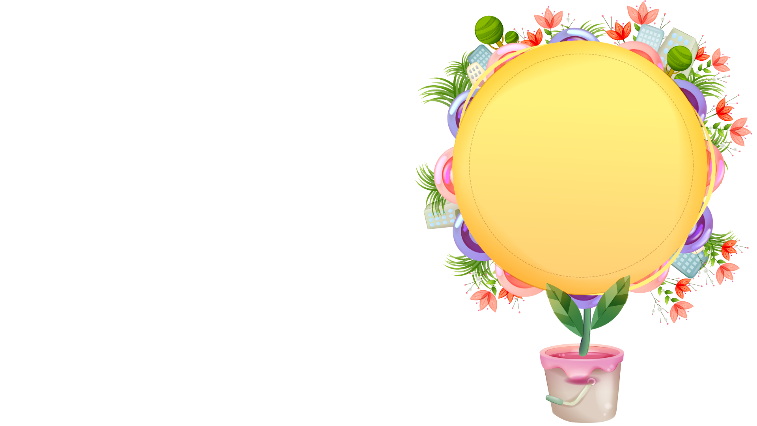 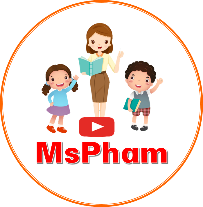 1
2
3
4
5
6
7
8
9
10
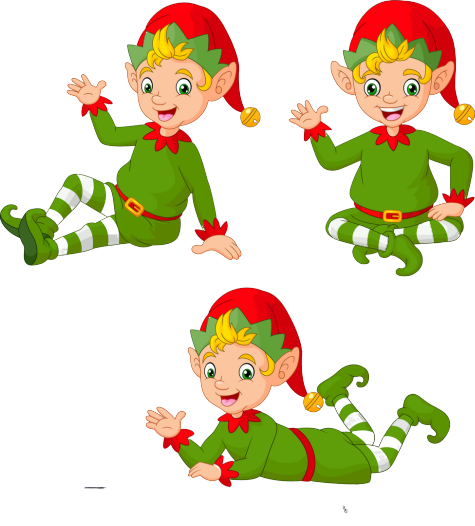 Next
[Speaker Notes: Ms Huyền Phạm - 0936.082.789 – YOUTUBE: MsPham.  Facebook: Dạy và học cùng công nghệ.]
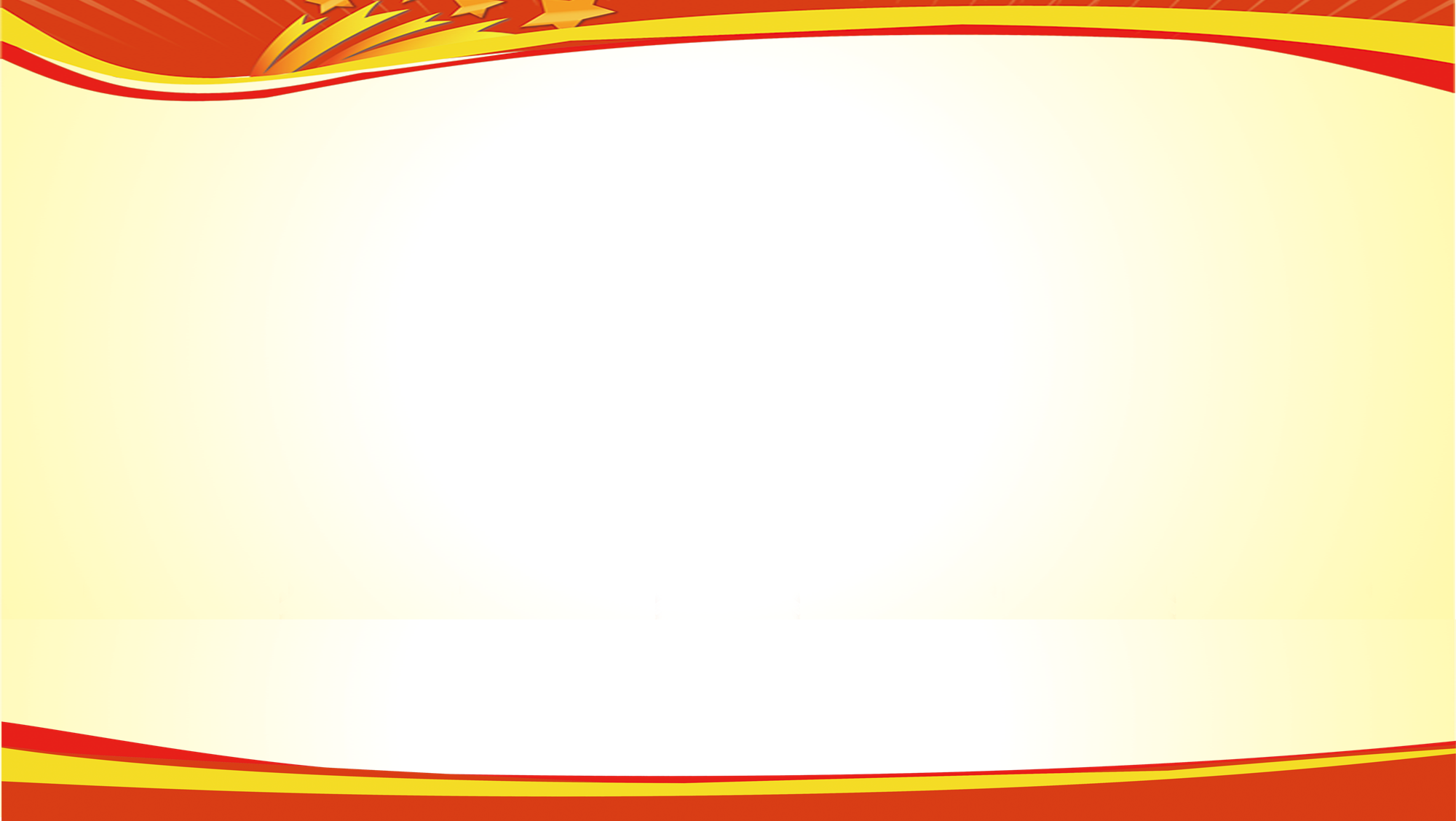 Ring The Golden Bell
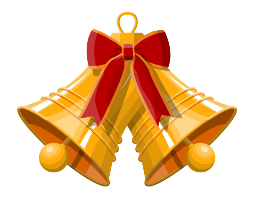 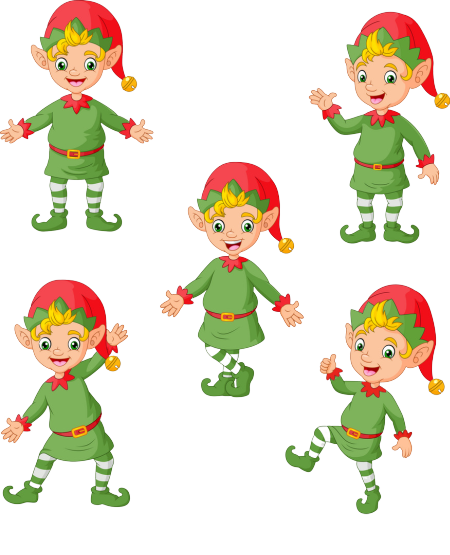 Question 7
Answer
________________?
I have Science once a week.
How often do you have Science?
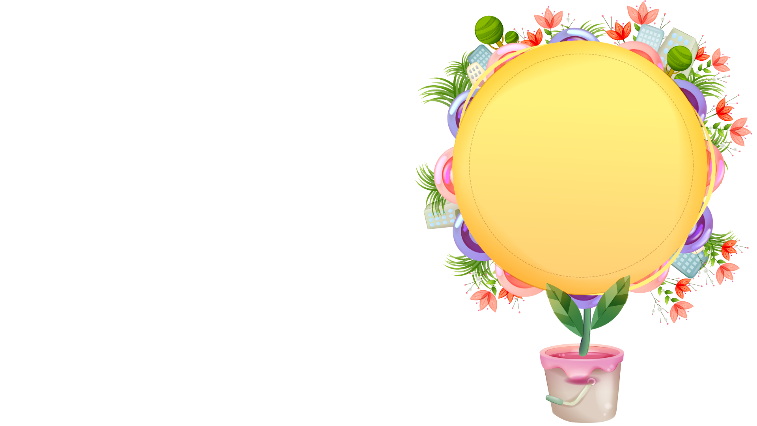 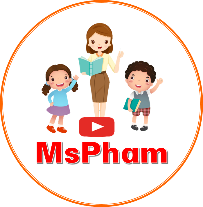 1
2
3
4
5
6
7
8
9
10
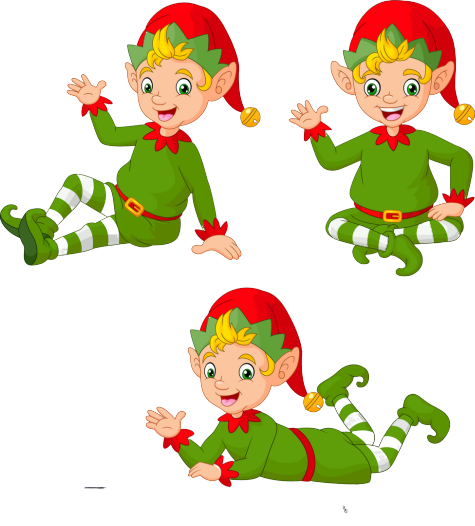 Next
[Speaker Notes: Ms Huyền Phạm - 0936.082.789 – YOUTUBE: MsPham.  Facebook: Dạy và học cùng công nghệ.]
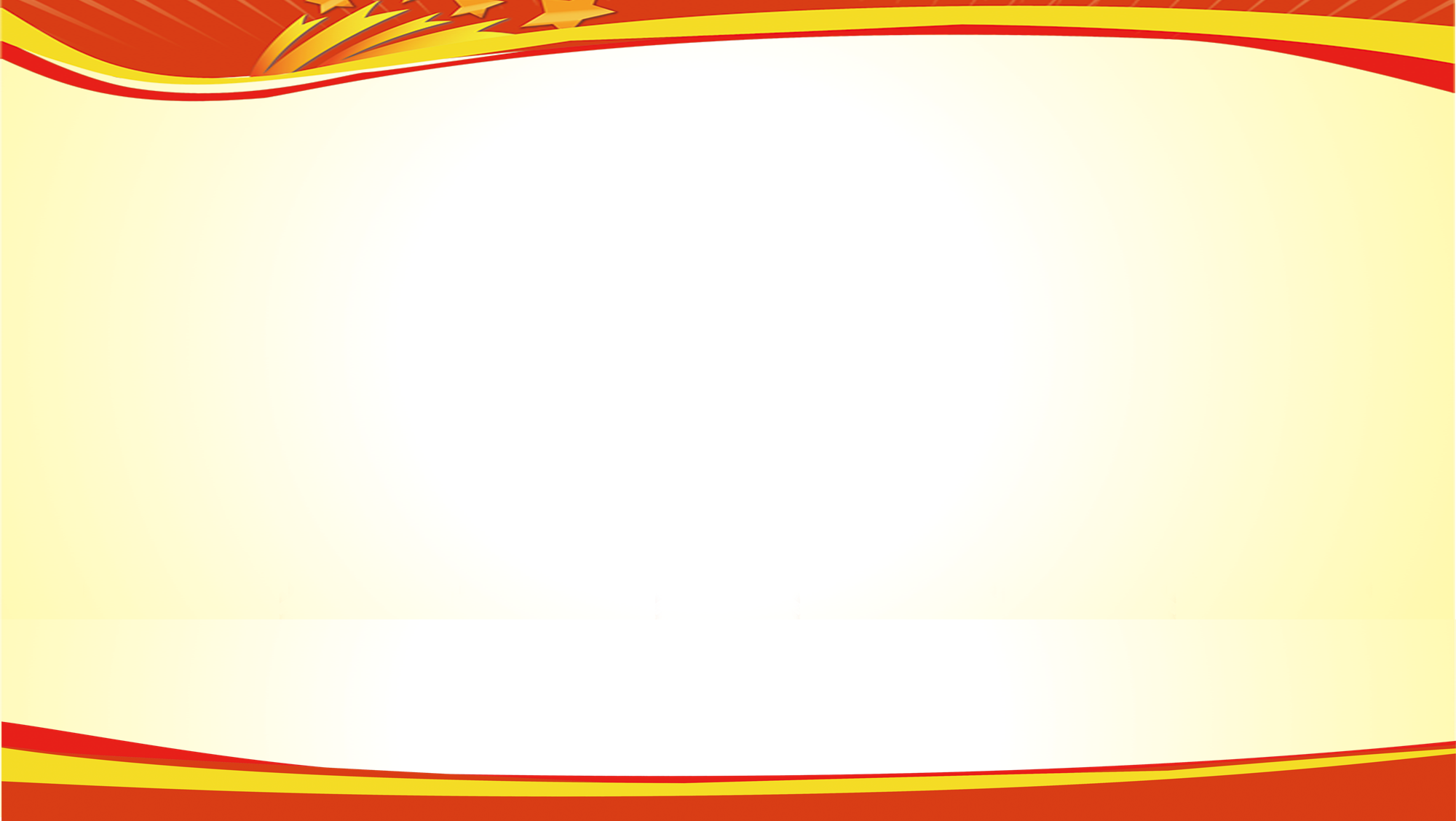 Ring The Golden Bell
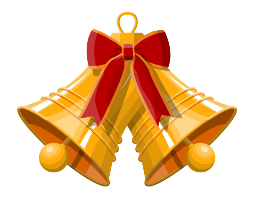 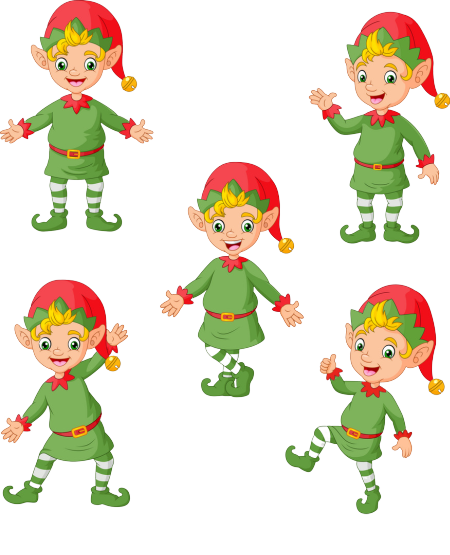 Question 8
Answer
___________?
I have four: Maths, English, Art, IT.
How often do you have Science?
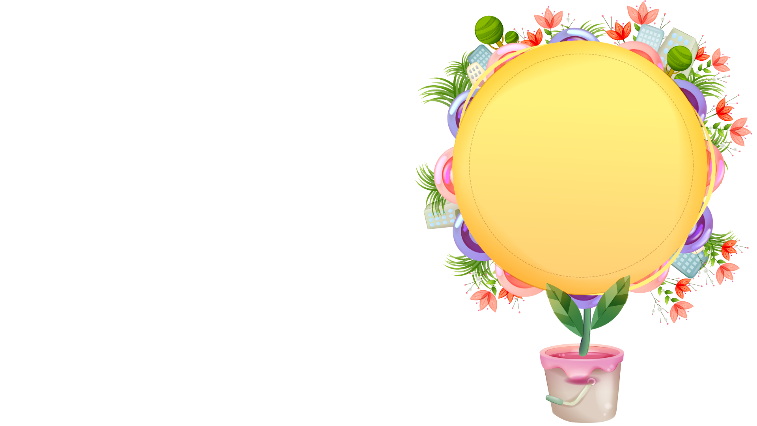 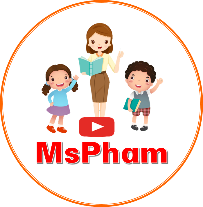 1
2
3
4
5
6
7
8
9
10
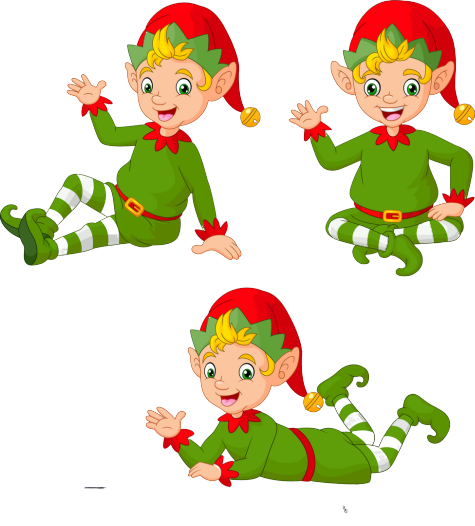 Next
[Speaker Notes: Ms Huyền Phạm - 0936.082.789 – YOUTUBE: MsPham.  Facebook: Dạy và học cùng công nghệ.]
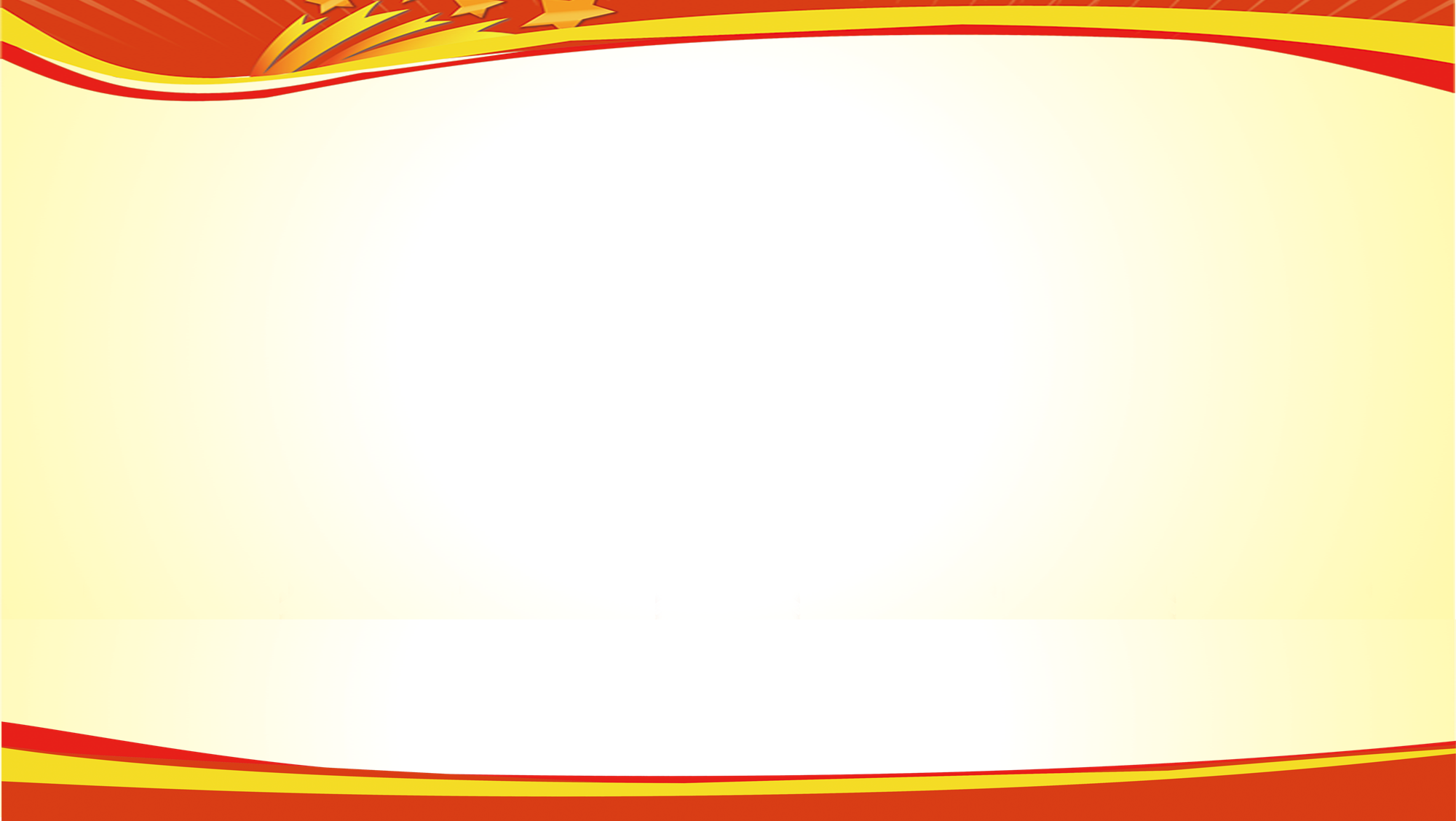 Ring The Golden Bell
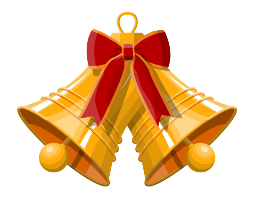 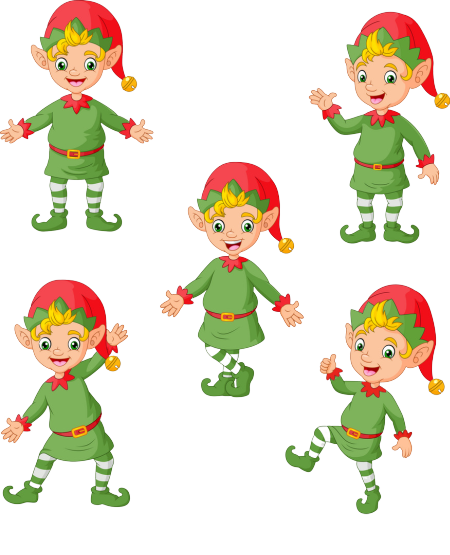 Question 9
Answer
___________?
I have six books.
How many books do you have today
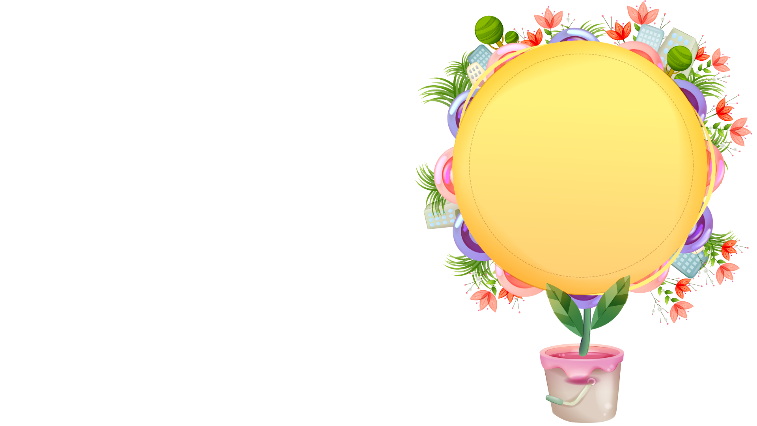 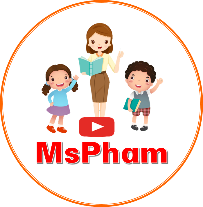 1
2
3
4
5
6
7
8
9
10
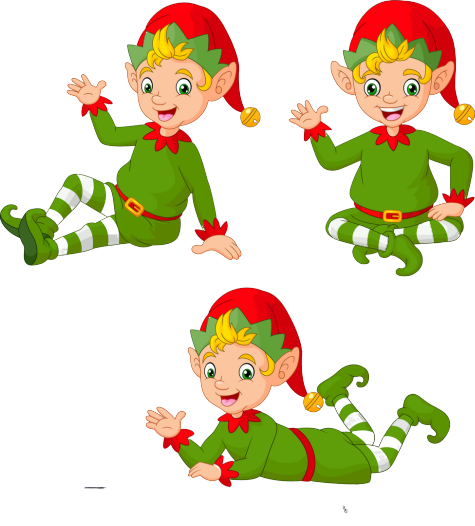 Next
[Speaker Notes: Ms Huyền Phạm - 0936.082.789 – YOUTUBE: MsPham.  Facebook: Dạy và học cùng công nghệ.]
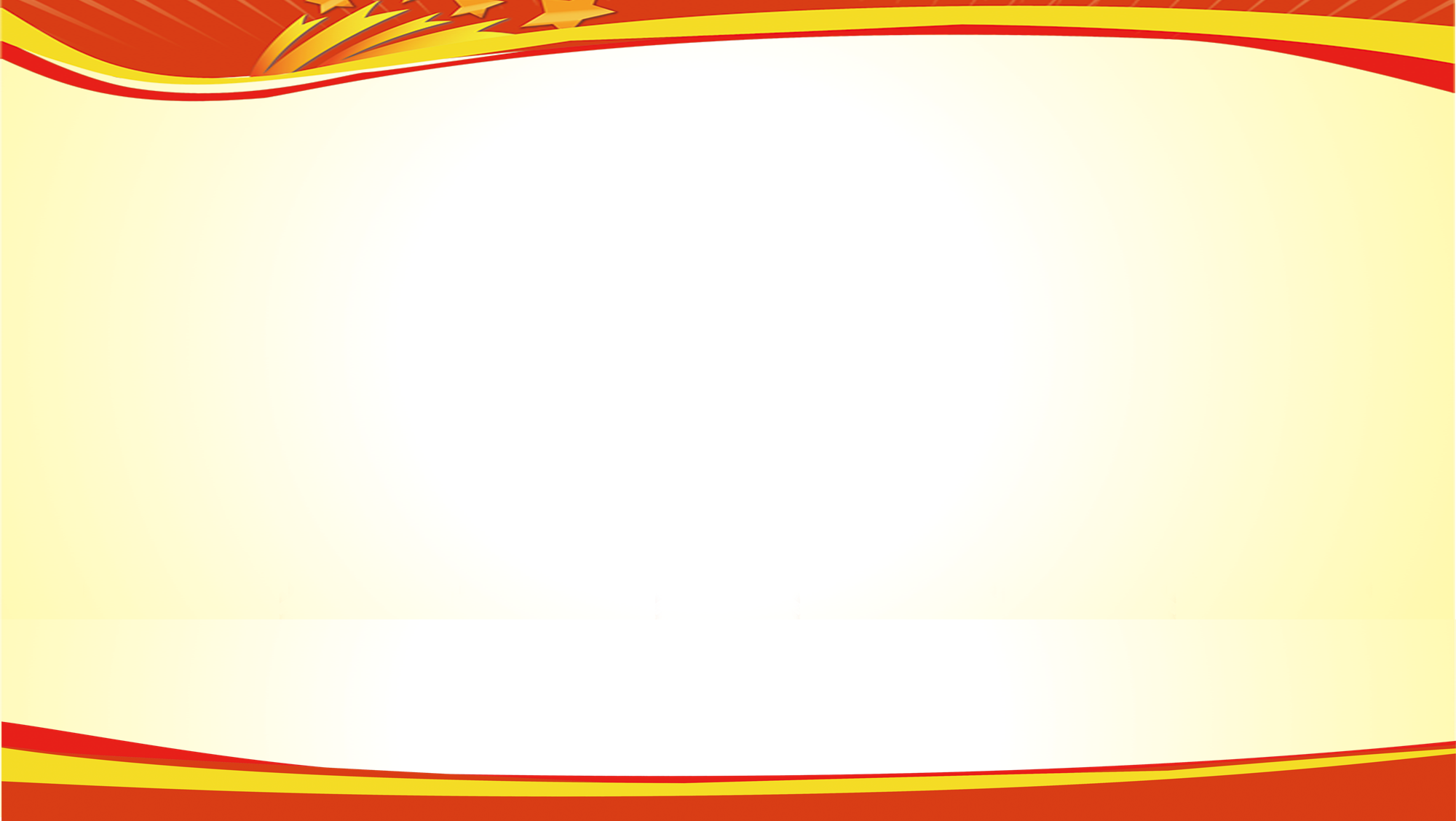 Ring The Golden Bell
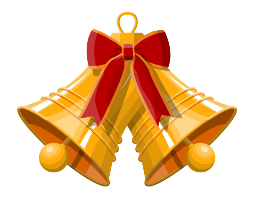 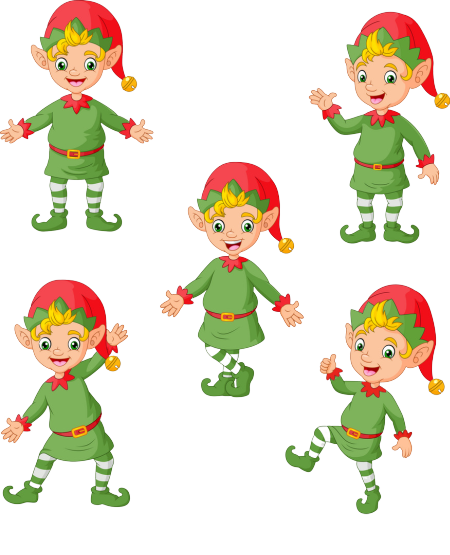 Question 10
Answer
___________?
I do morning exercises everyday.
How often do you do morning exercises?
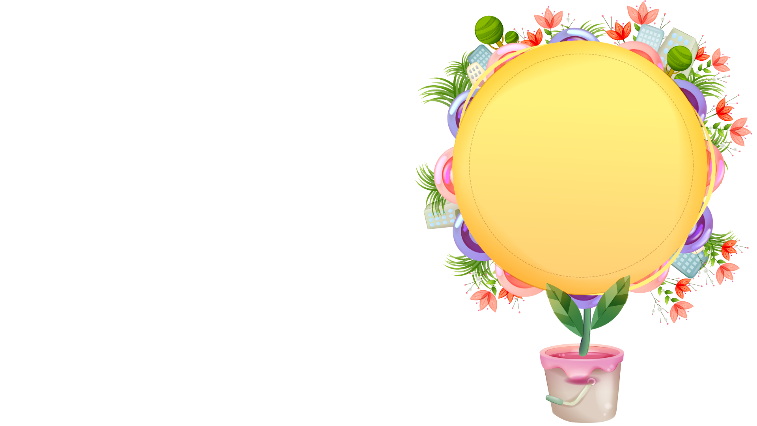 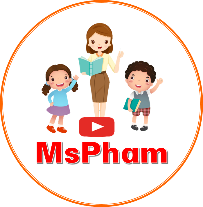 1
2
3
4
5
6
7
8
9
10
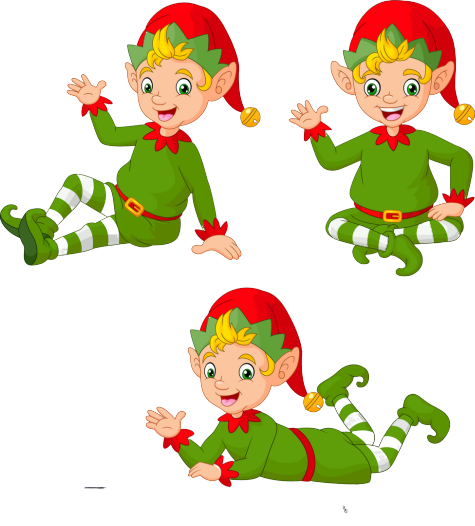 Next
[Speaker Notes: Ms Huyền Phạm - 0936.082.789 – YOUTUBE: MsPham.  Facebook: Dạy và học cùng công nghệ.]
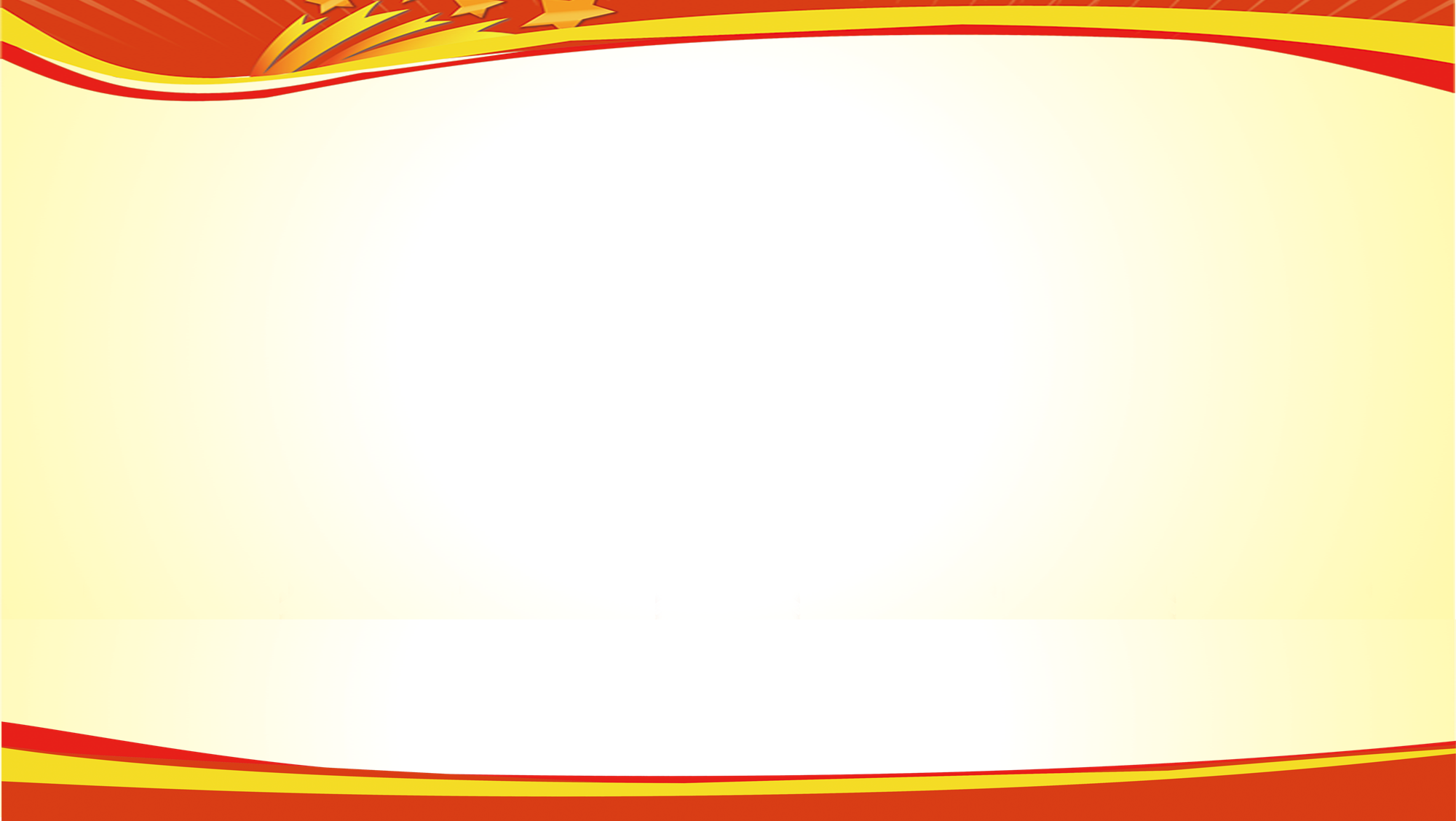 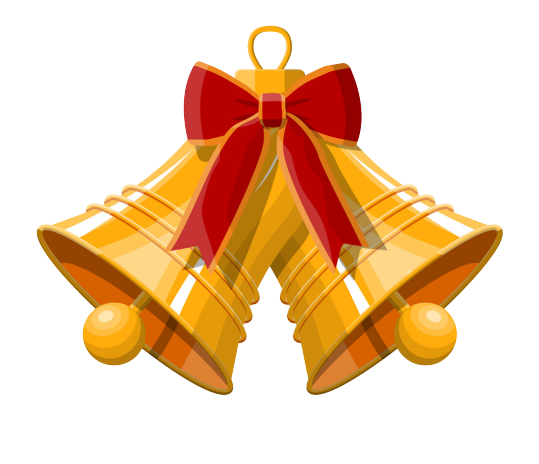 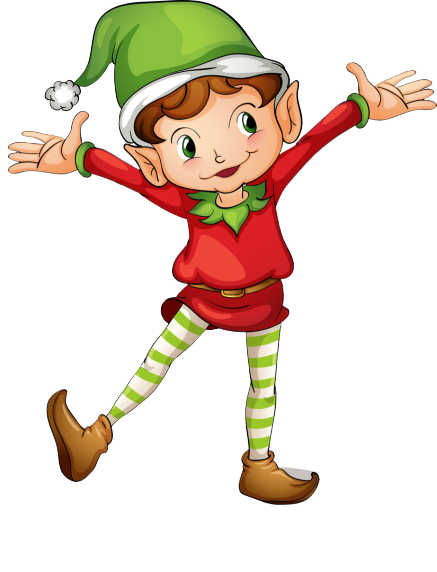 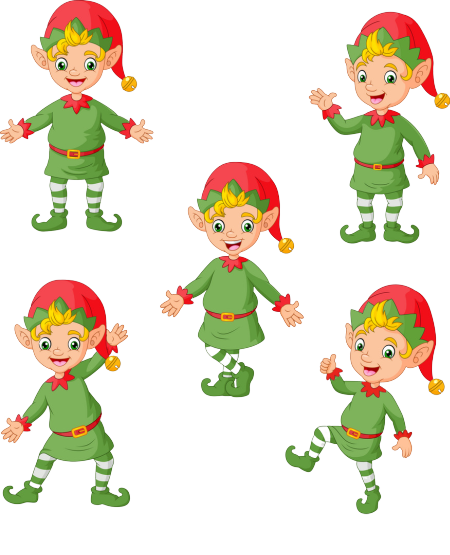 PRONUNCIATION
1. Listen and repeat.
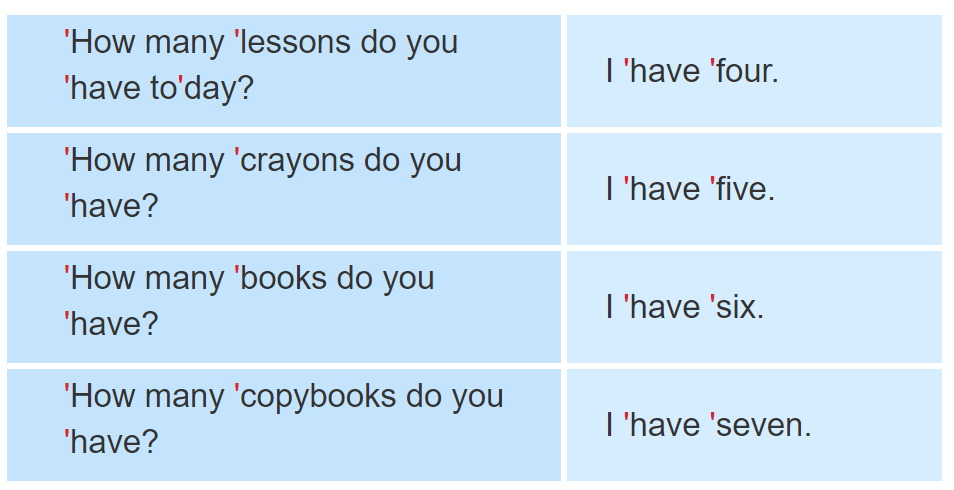 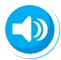 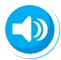 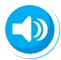 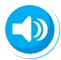 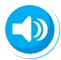 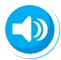 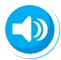 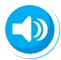 2. Listen and circle a or b. Then say the sentences aloud.
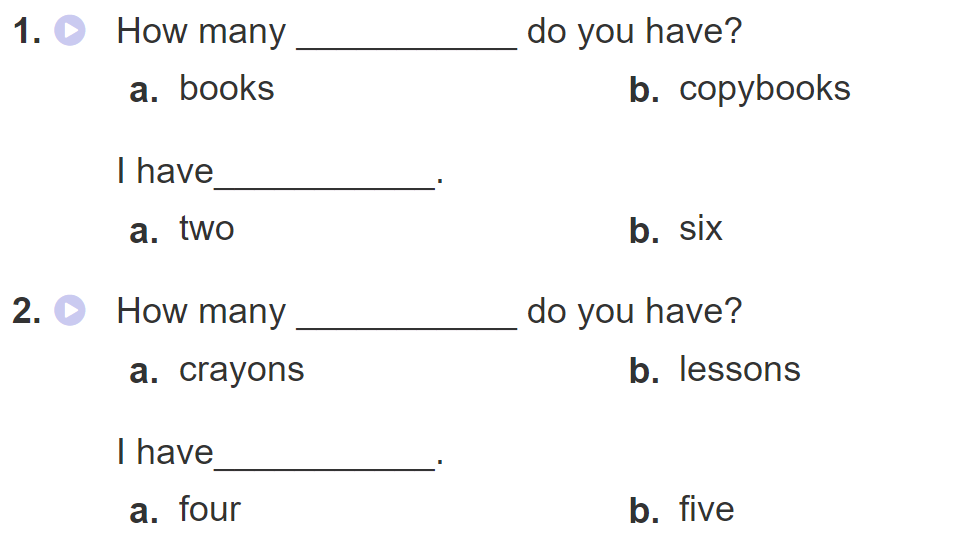 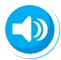 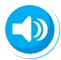 PRACTISE
3. Let’s chant
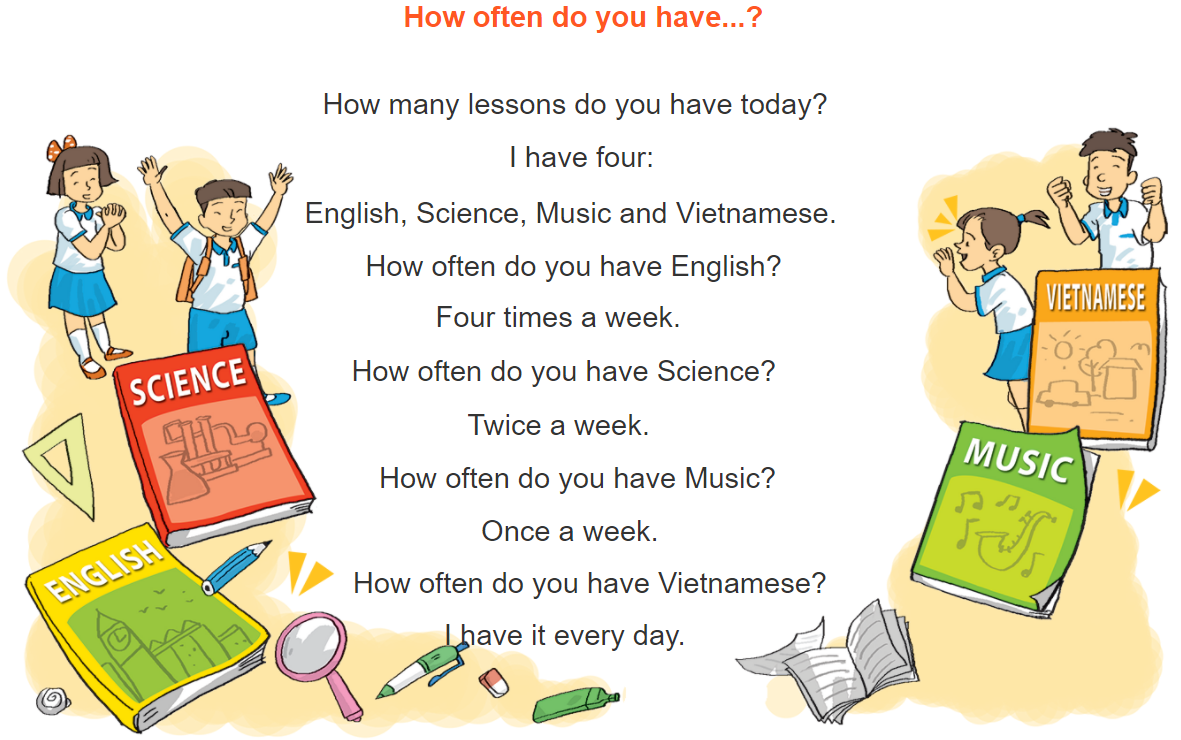 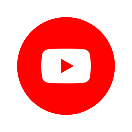 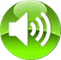 4. Read and complete
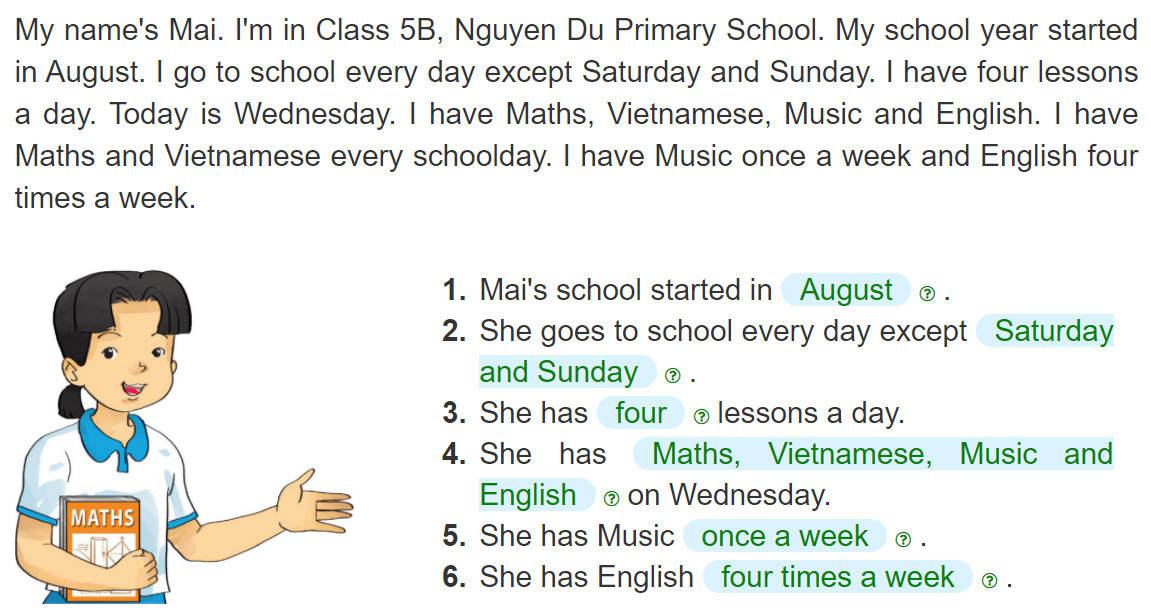 __________
__________
______________
______
________________________________________
________
______________
_____________________
5. Write about your school and lessons.
My school started in_________________.
I go to school _________________.
I have_______ lessons a day. I have _______________
_____________________________________________
on Wednesday. I have Music_____________________.
I have English _____________________.
6. Project
Write a letter to a pen friend to talk 
about your timetable.